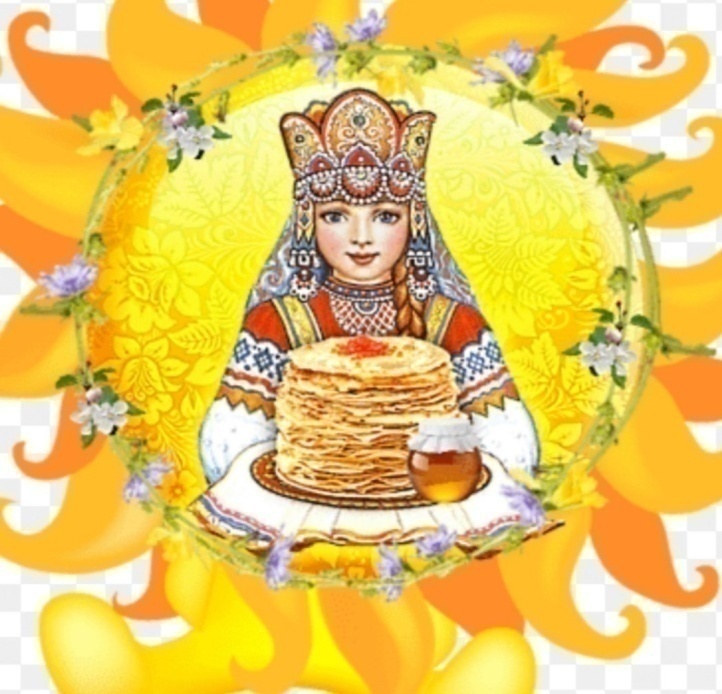 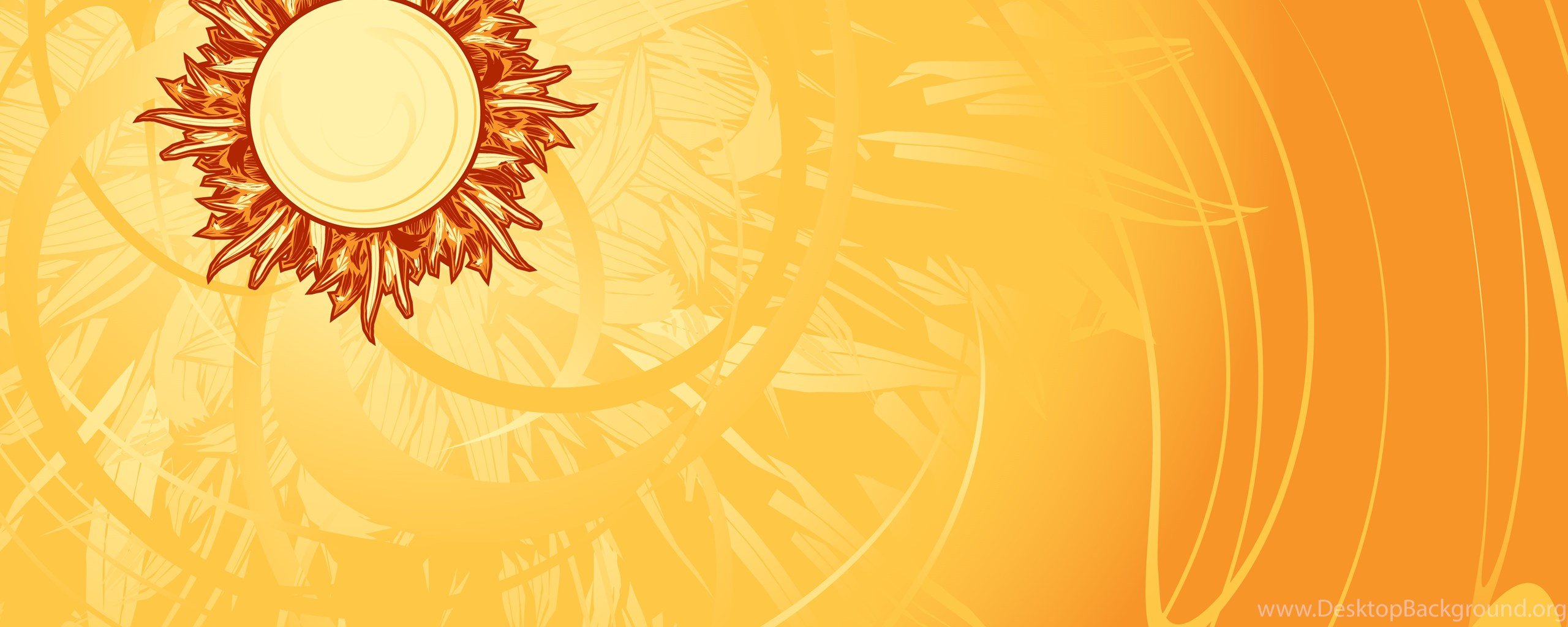 Электронный образовательный маршрут по патриотическому воспитанию
на тему: «Масленица»
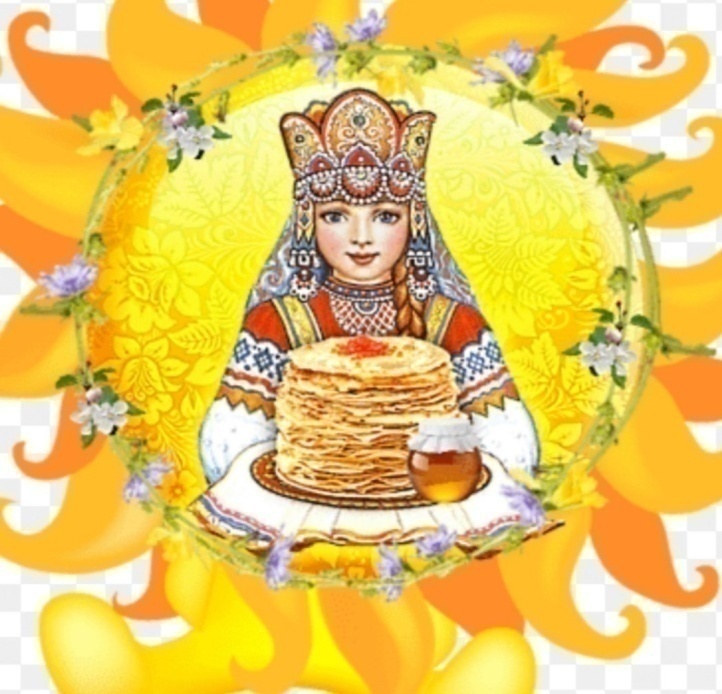 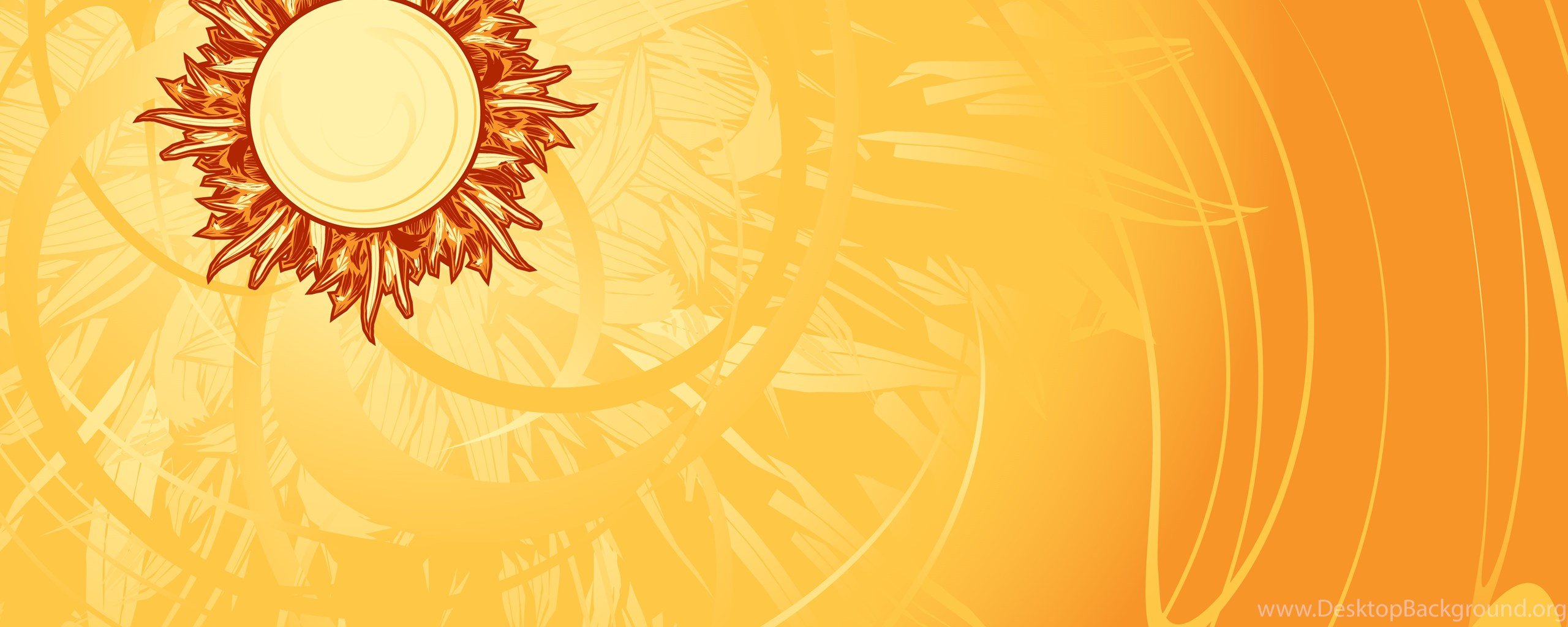 Масленица – это проводы зимы и встреча весны
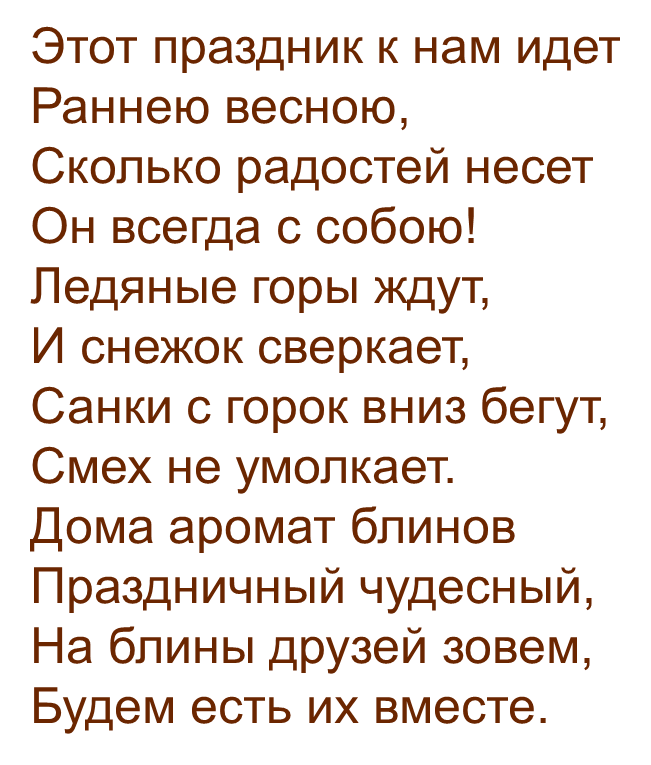 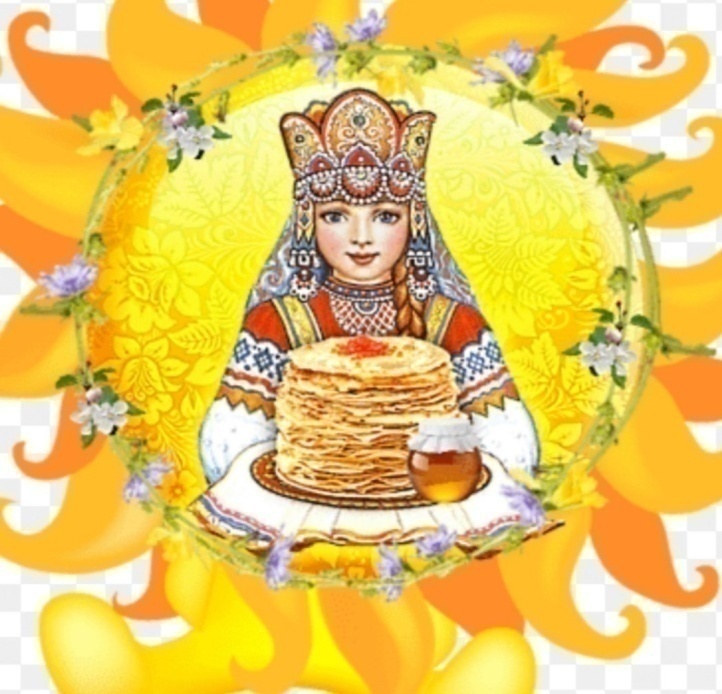 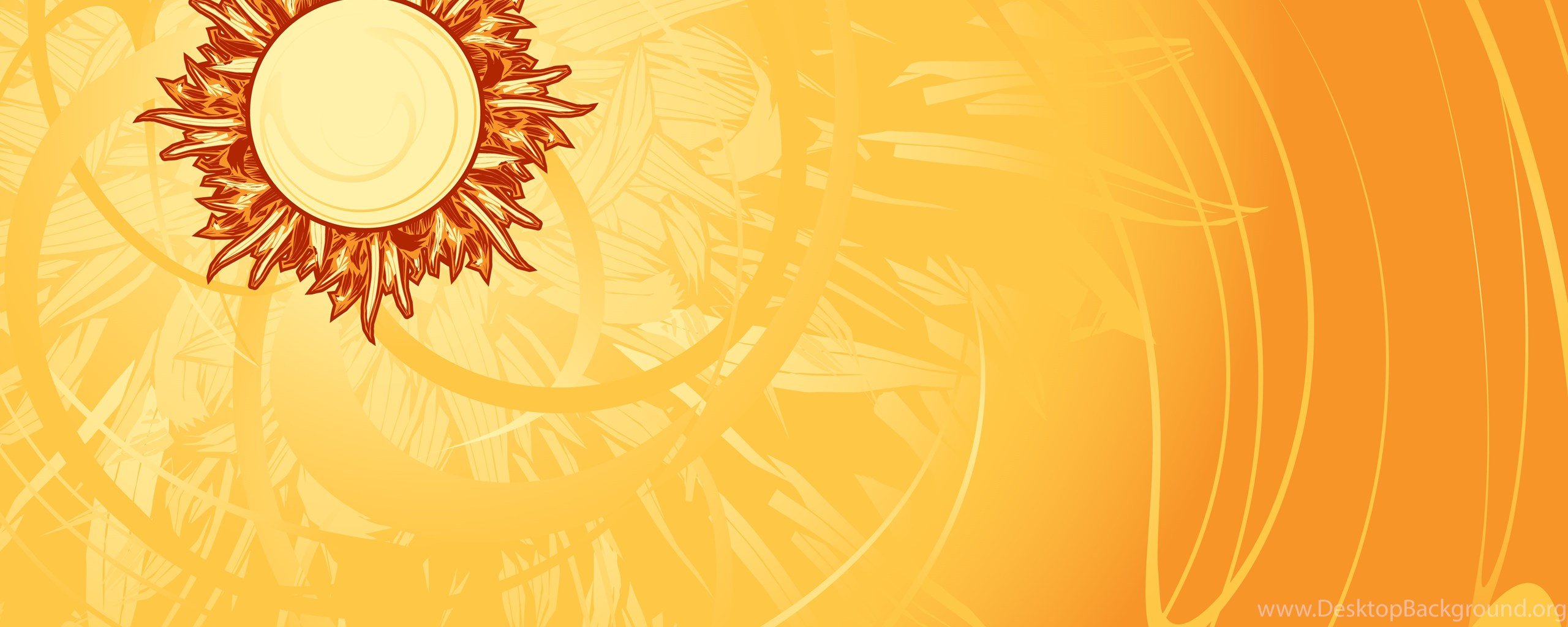 Уважаемые родители!

Предлагаем Вашему вниманию электронный образовательный маршрут
 «Масленица», целью которого является приобщение детей к русским народным традициям.  Вместе с детьми вы окунетесь в историю возникновения праздника Масленица, узнаете исконнорусские народные масленичные игры и забавы, попробуете изготовить интереснейшую поделку и просто приятно проведете время со своим ребенком. Приятного Вам времяпрепровождения!


Желаем вам приятного и познавательного времени в образовательном пути!
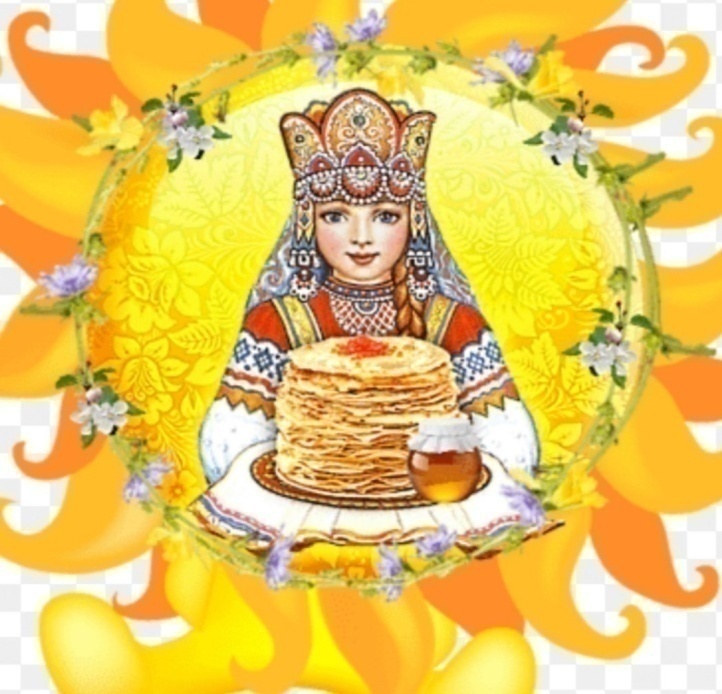 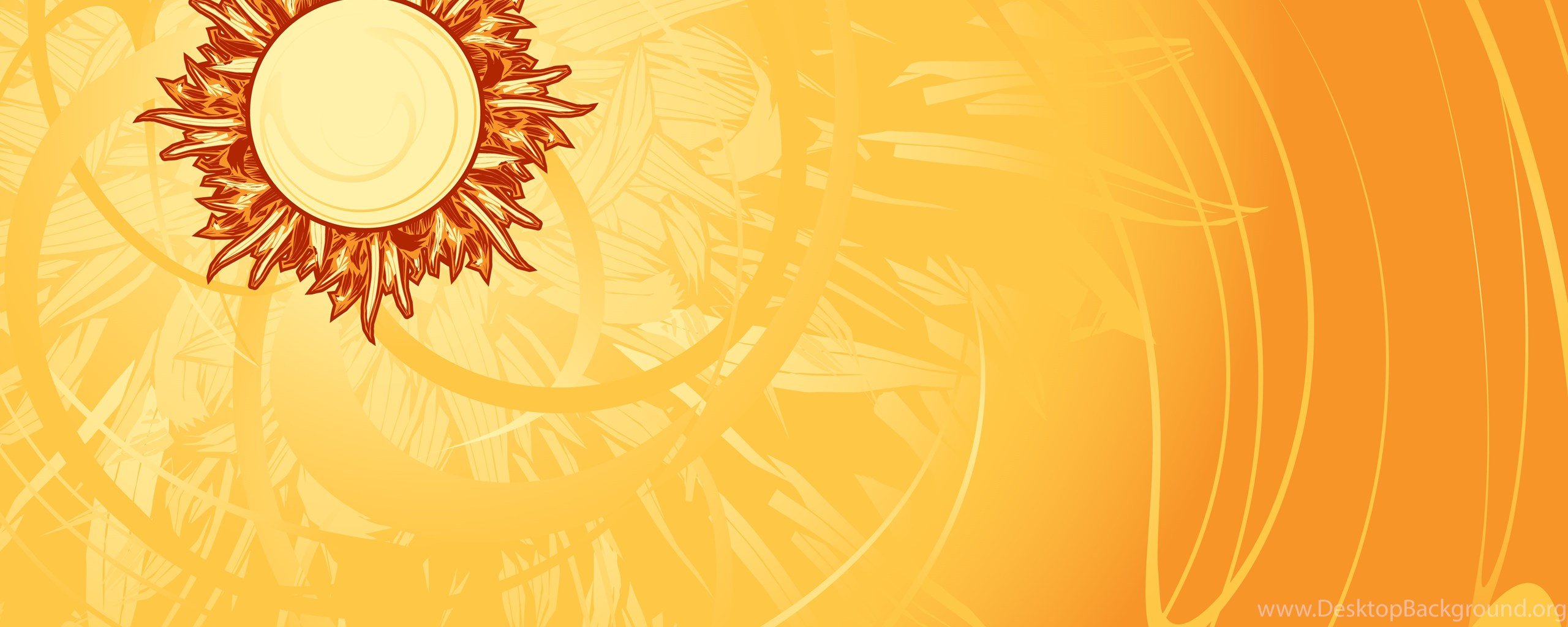 ШАГ 1. «Почитайте!»
Историю Масленицы для детей лучше начать рассказывать с истоков древних традиций. Раньше праздник отмечался именно в день весеннего равноденствия. Праздник ознаменовывался проводами зимы, прославлением солнца, атрибутом которого стал считаться круглый блин. Прочитайте детям историю возникновения праздника, как называются дни Масленичной недели и совместно выясните, почему же Масленица так называется.
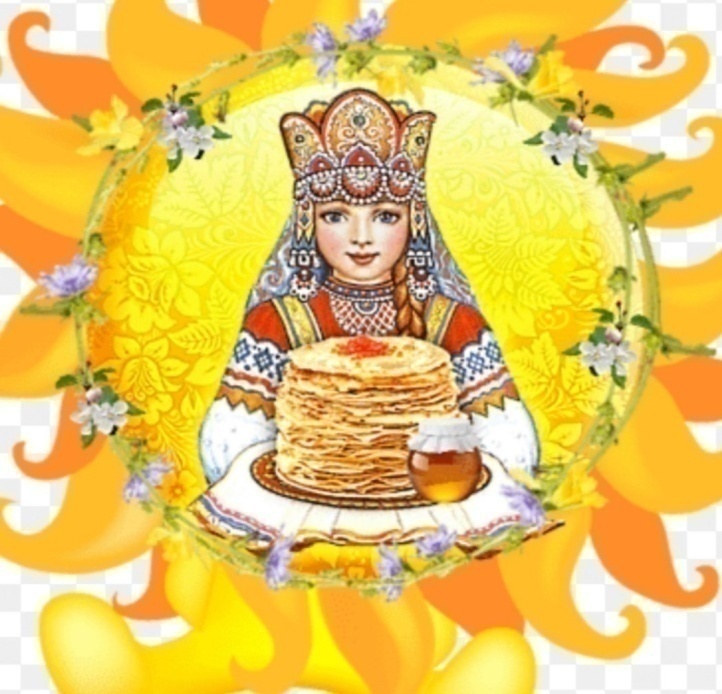 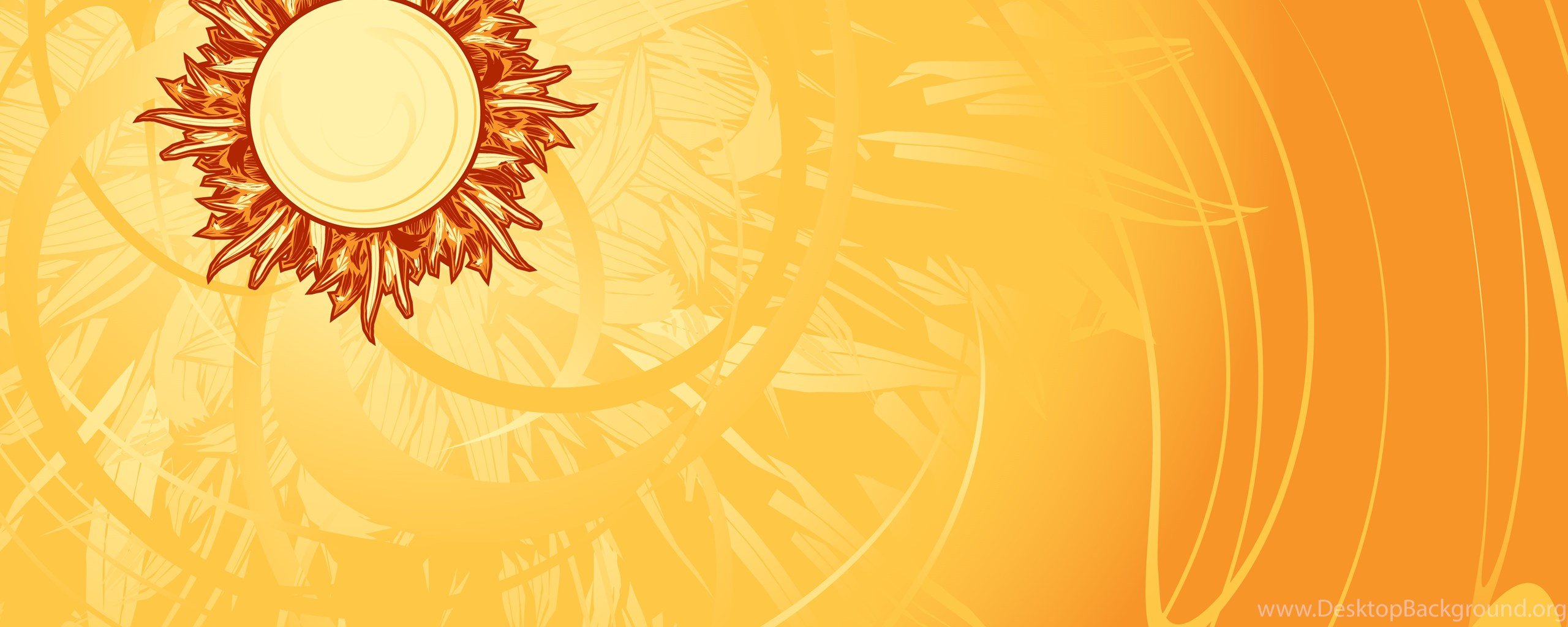 ШАГ 2. «Посмотрите!»
Просмотр видеоматериалов– это способ донести до ребенка важные мысли в метафоричной форме. Ребенку предоставляется возможность сформулировать собственный взгляд на многие жизненные аспекты. У ребенка развивается стремление к самостоятельному поиску ответов на возникающие вопросы, что является очень важным навыком для дальнейшей жизни. Посмотрите вместе с ребенком мульфильмы, увлекательные и познавательные видеоролики, посвященные Масленнице.
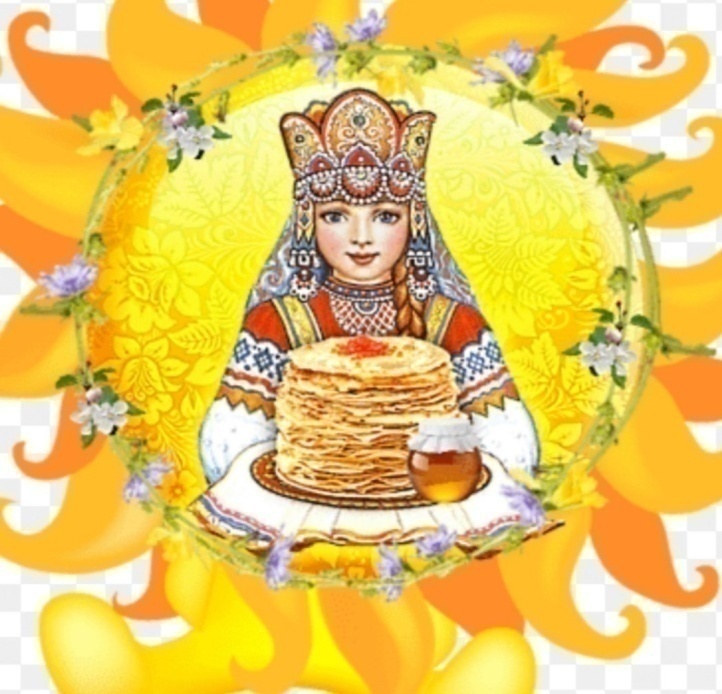 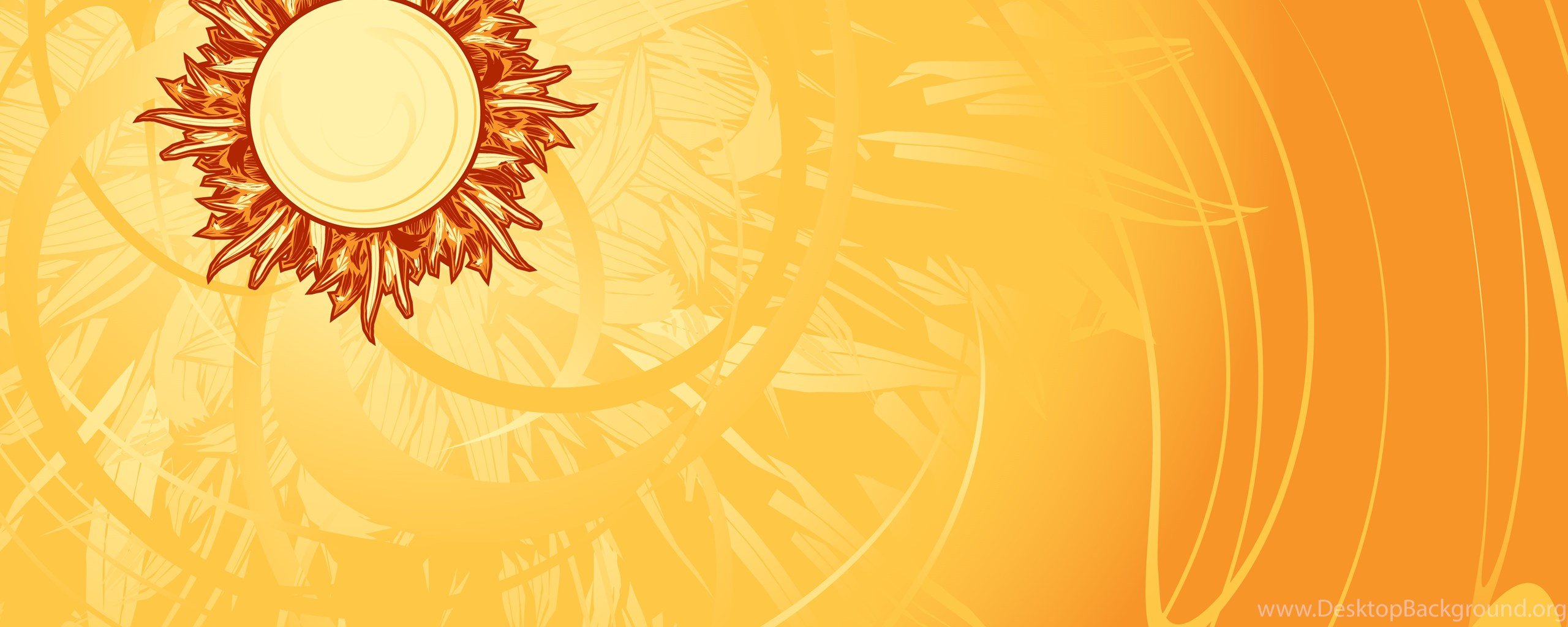 ШАГ 3. «Послушайте!»
Слушание музыки развивает интерес, любовь к ней, расширяет музыкальный кругозор, повышает музыкальную восприимчивость детей, воспитывает зачатки музыкального вкуса. Задействуется слуховое восприятие, что дает возможность ребенку собрать новый образ воедино: услышал – увидел – сделал сам.
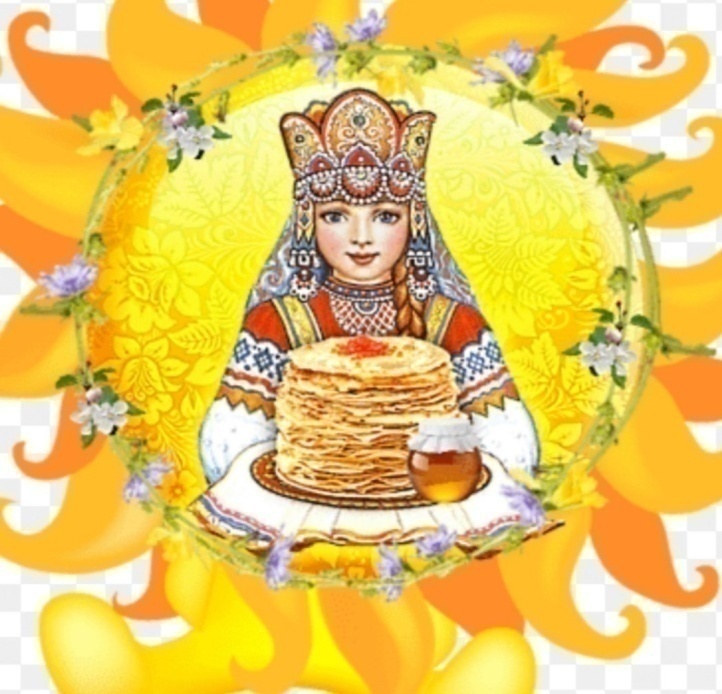 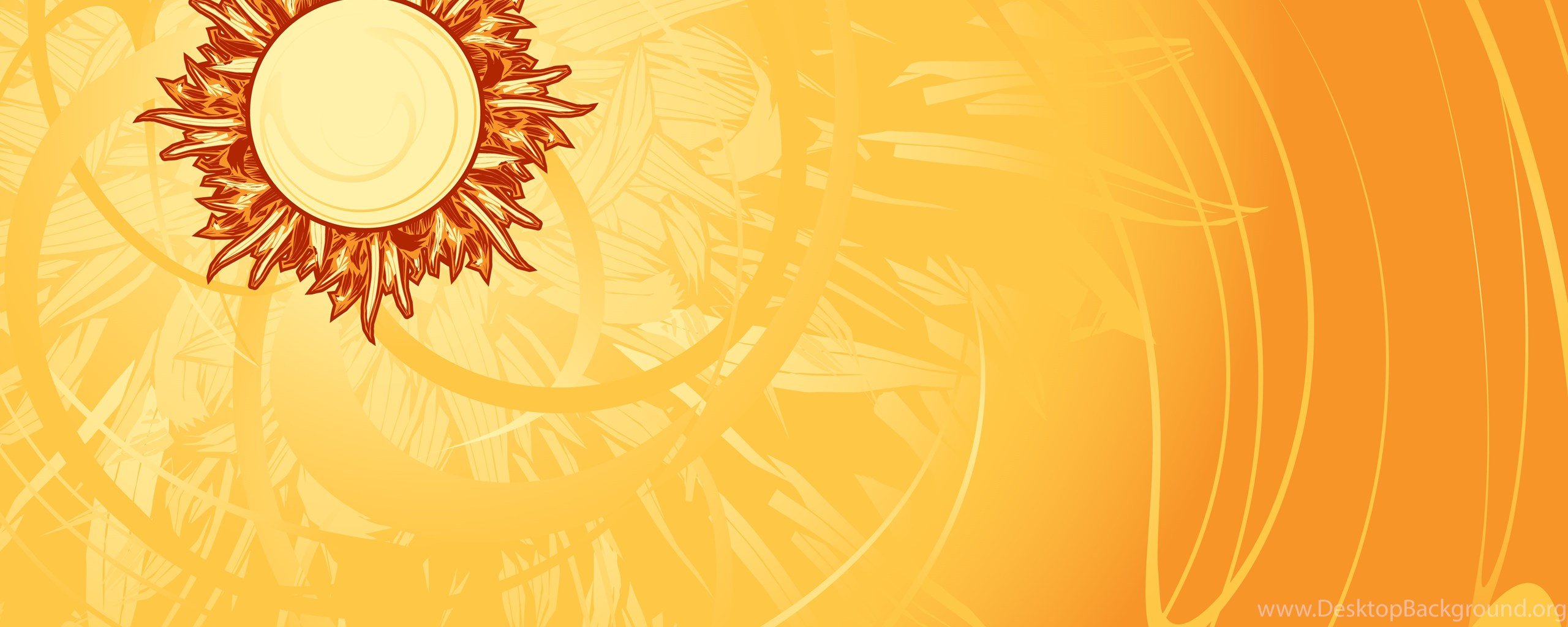 ШАГ 4. «Поиграйте!»
Мы предлагаем Вам игры, которые развивают речь, память, 	 логическое мышление, воображение, мелкую моторику, а также, совершенствуют физические навыки. Вы очень весело проведете время со своим ребенком, все больше достигая цели данного образовательного маршрута.
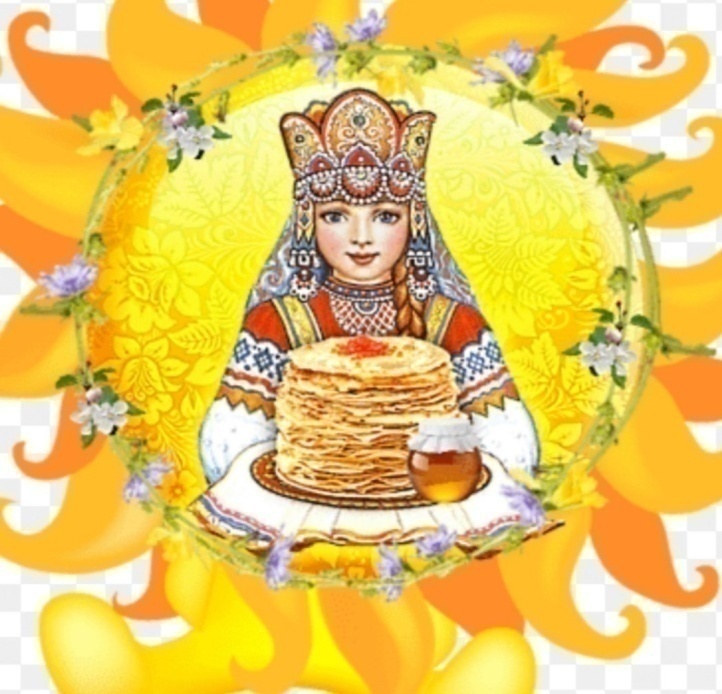 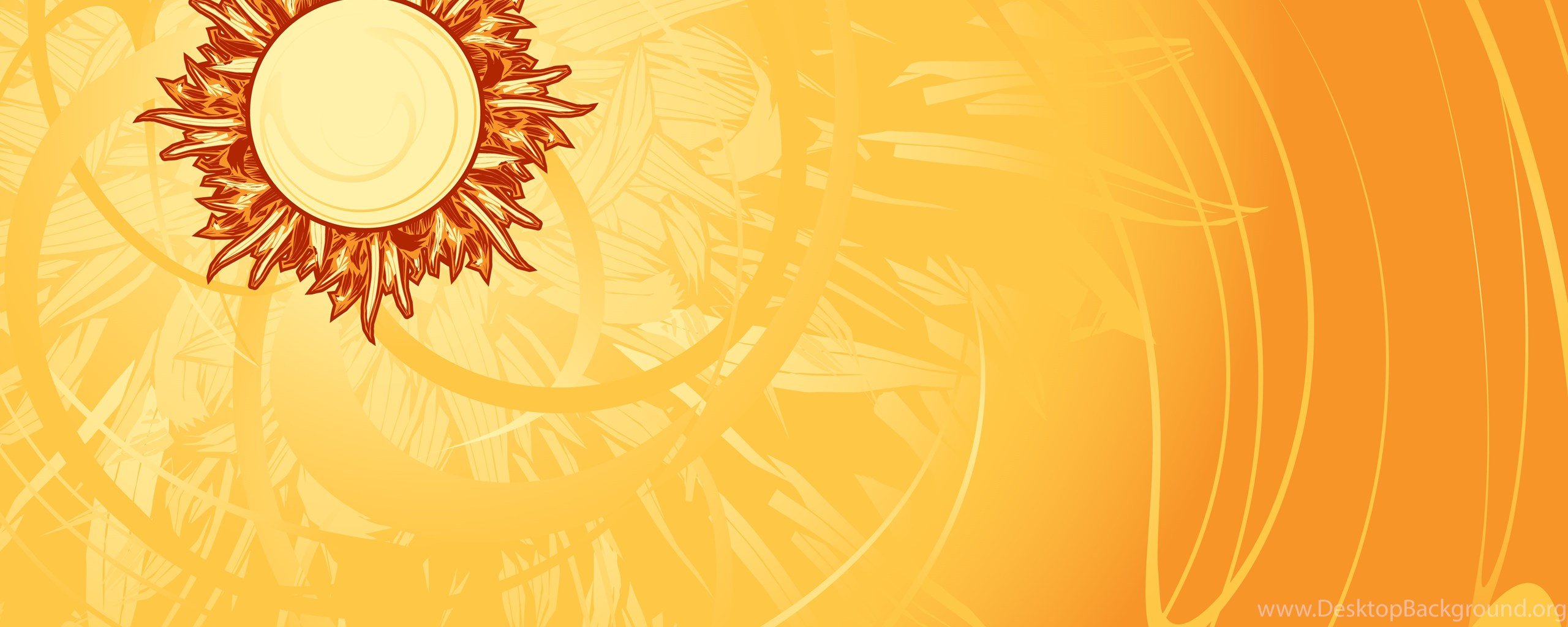 ШАГ 4. «Поиграйте!»
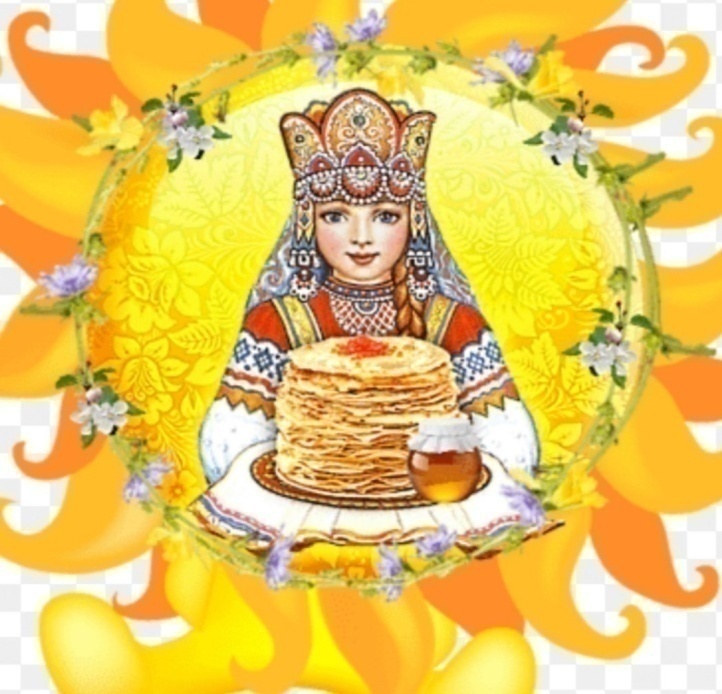 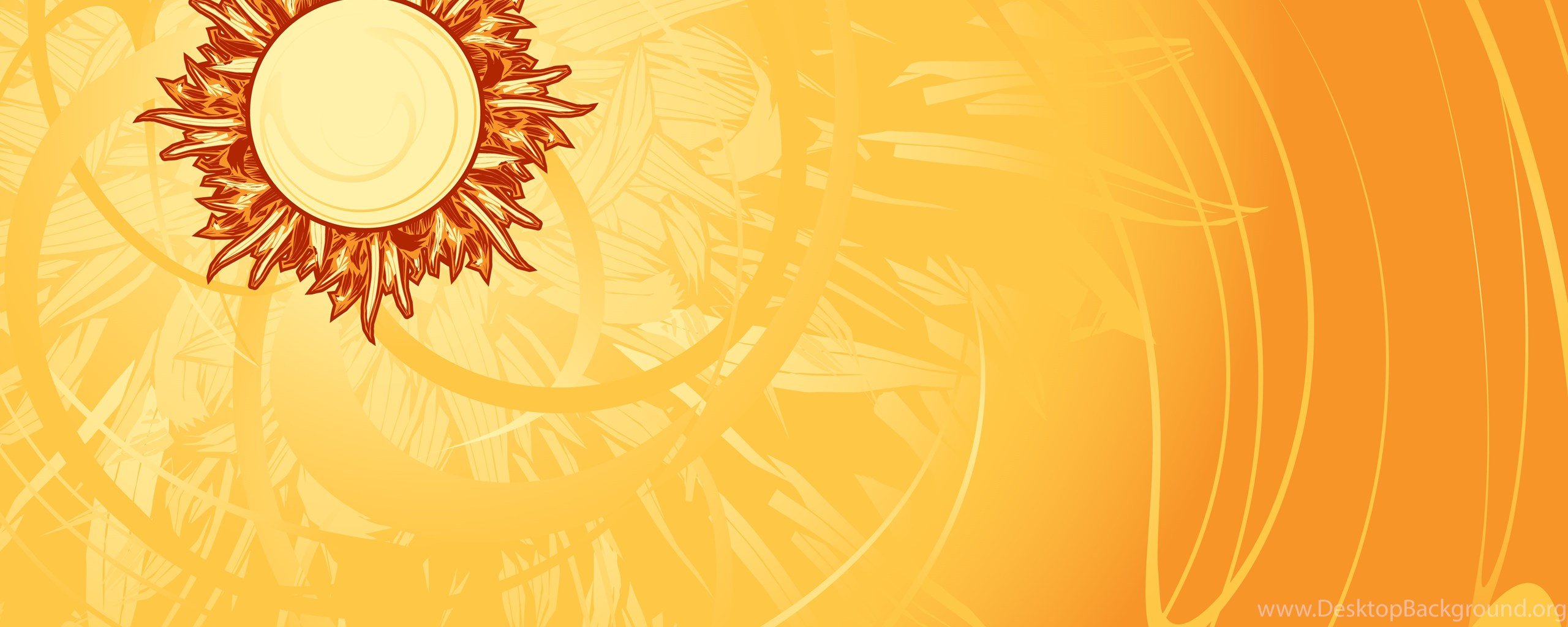 ШАГ 5. «Сделайте вместе!»
Увлекательным и интересным занятие становится тогда, когда ребенок сам изъявляет желание что-то сделать, при этом, лучше запоминается информация и самые незаметные, на первый взгляд, нюансы изучаемого материала. Пройдя по нижеследующим шагам, Ваш ребенок, наверняка, запомнит что самым главным атрибутом Масленицы являются блины, которые свимволизируют собой Солнце и приход весны. Тема солнца нашла отражение и в поделках на Масленицу для детей. Ну, и какая же Масленица без куклы – домашнего оберега?
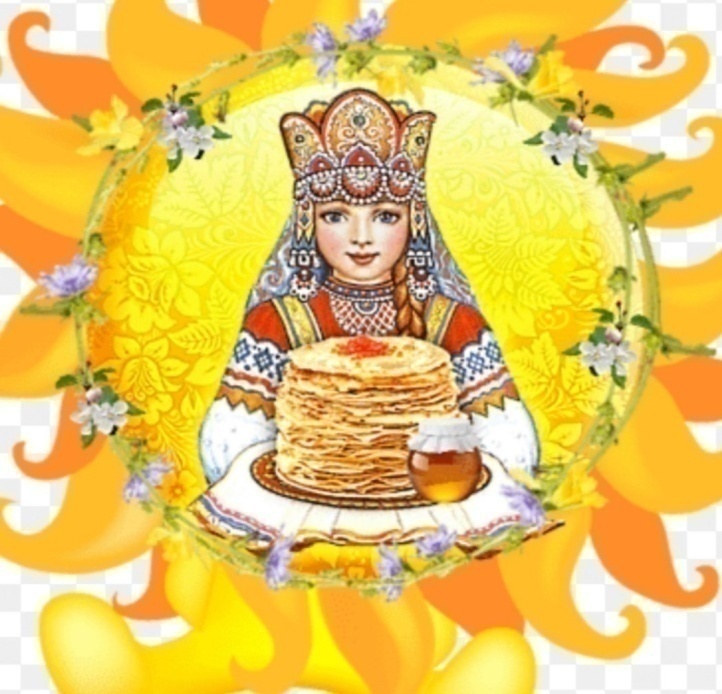 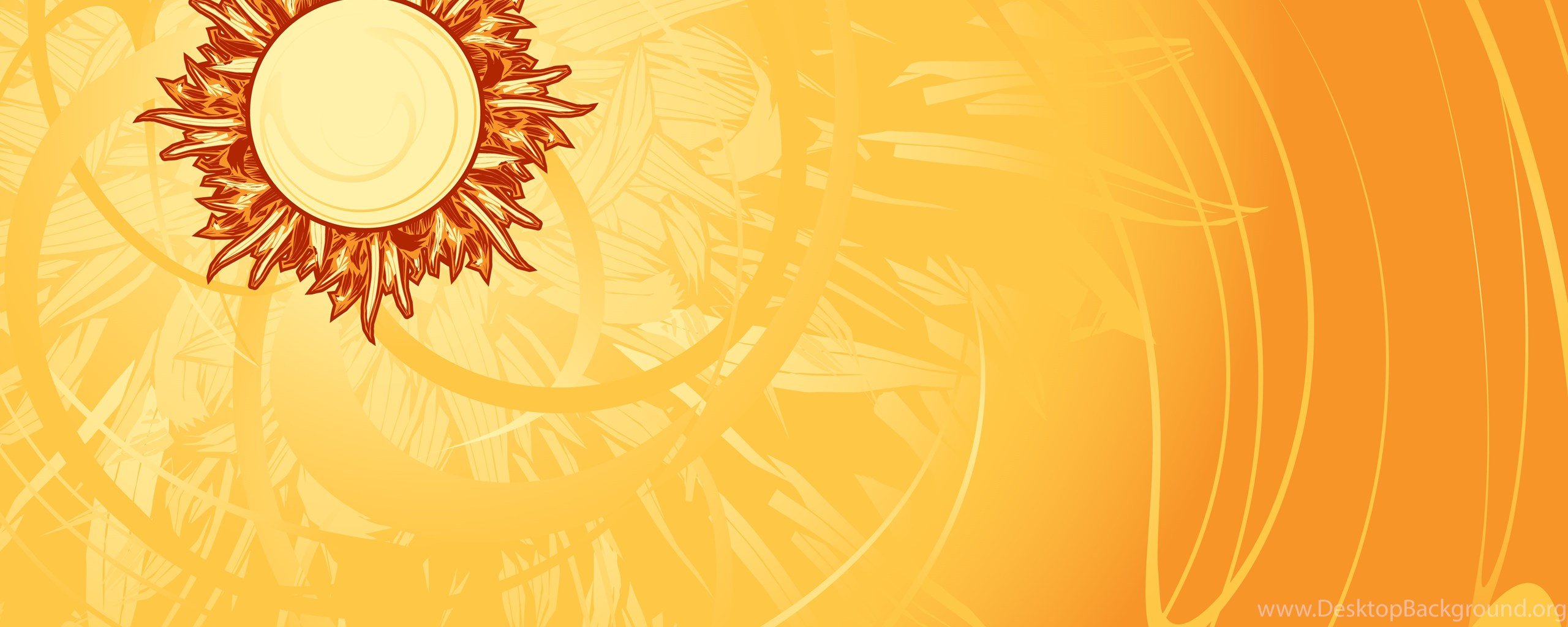 Уважаемые родители!
В дошкольном возрасте формируются глубокие чувства любви и привязанности к своей культуре, к своему народу, к своей земле. Знание истории своего народа, родной культуры, участие в народных праздниках, духовно обогащают ребенка, воспитывают гордость за свой народ, поддерживает интерес к его истории и культуре. 	
И вы, родители, поддержите этот интерес, используя интернет-ресурсы и предлагаемую нами пятишаговую образовательную программу. 
НЕ ЗАБЫВАЙТЕ, что, заинтересовав ребенка, можно посеять семя любознательности и пытливости, что, несомненно, поможет ему в будущем учиться на отлично и узнавать каждый день что-то новое.